Autonomous Cyber-Physical Systems:Timed Models
Fall 2024. CSCI 513.
Instructor: Jyo Deshmukh
Acknowledgment: Some of the material in these slides is based on the lecture slides for CIS 540: Principles of Embedded Computation taught by Rajeev Alur at the University of Pennsylvania. http://www.seas.upenn.edu/~cis540/
Models of Computation
Synchronous Process Models
Asynchronous Process Models
Timed Models
Like Asynchronous models, but with explicit time information
Can make use of global time for coordination
Continuous-time models/Dynamical system models
Like Synchronous, but time evolves continuously
Hybrid Dynamical Models
[1] Nicolescu, Gabriela; Mosterman, Pieter J., eds. (2010). Model-Based Design for Embedded Systems. Computational Analysis, Synthesis, and Design of Dynamic Systems. 1. Boca Raton: CRC Press.
2
Timed ESMs
Like asynchronous ESMs, have input, output channels, state variables
Special type of state variable called “clock” 
Clock variables evolve continuously in time
ESM can “stay” in a mode with clock increasing monotonically from the start value
clock c:=0
off
dim
bright
(press==1)?
3
Transitions of a timed ESM
Mode switch: discrete action
machine moves from one mode to another
guard on the transition must be true for mode switch to occur
update specified by the transition will update/reset clock variables
clock c:=0
off
dim
bright
(press==1)?
(press==1)?
(dim,0)
(off,0.5)
4
Transitions of a timed ESM
clock c:=0
off
dim
bright
(press==1)?
5
Timed Processes: explicit clock variables
clock c:=0
off
dim
bright
(press==1)?
6
Timed Process Execution
Machine execution is through alternating timed transitions and mode switches
clock c:=0
off
dim
bright
(press==1)?
(press==1)?
(press==1)?
(bright,0.8)
(dim,0)
(dim,0.8)
(off,0)
(off,0.5)
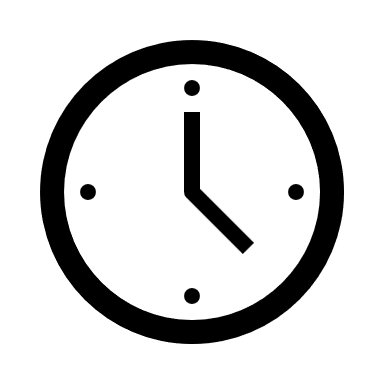 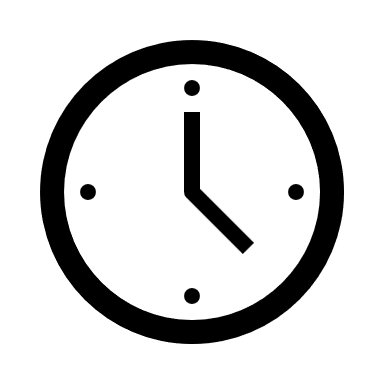 7
Timed Process Execution
Machine execution is through alternating timed transitions and mode switches
clock c:=0
off
dim
bright
(press==1)?
(press==1)?
(dim,0)
(off,0)
(off,0.5)
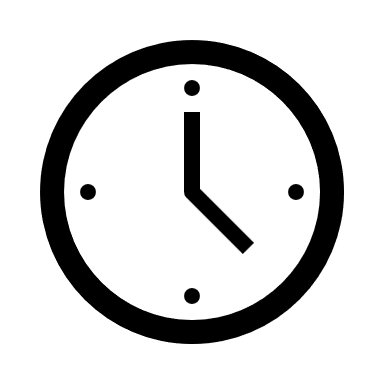 (press==1)?
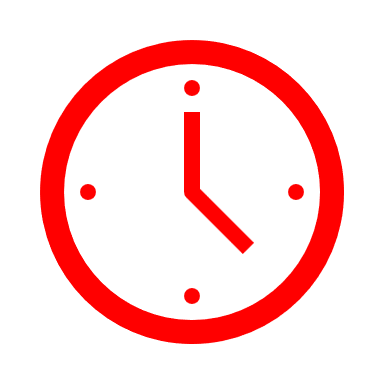 (off,3.8)
(dim,3.8)
8
Timed Buffer
bool in
bool 
out
9
Timed State Machine representation
in?
c:=0
full
empty
10
Clock invariants
in?
c:=0
full
empty
11
Clock invariants
in?
c:=0
empty
12
Why model using invariants and guards?
13
Example with two clocks
clock c,d:=0
idle
out1!#;d:=0
14
Formal recap of a timed process
15
Composing Timed Processes
c1:=0
c2:=0
empty
empty
16
Composing Timed Processes
in?
c1:=0
c2:=0
empty
empty
empty,
empty
in?
in?
in?
17
Semi-synchrony
empty,
empty
in?
in?
18
Semi-synchrony
empty,
empty
in?
in?
19
Pacemaker Modeling as a Timed Process
Most material that follows is from this paper:
Z. Jiang, M. Pajic, S. Moarref, R. Alur, R. Mangharam, Modeling and Verification of a Dual Chamber Implantable Pacemaker, In Proceedings of Tools and Algorithms for the Construction and Analysis of Systems (TACAS), 2012.  
Alur’s textbook has detailed descriptions of some other pacemaker components
20
How does a healthy heart work?
SA node (controlled by nervous system) periodically generates an electric pulse
This pulse causes both atria to contract pushing blood into the ventricles
Conduction is delayed at the AV node allowing ventricles to fill
Finally the His-Purkinje system spreads electric activation through ventricles causing them both to contract, pumping blood out of the heart
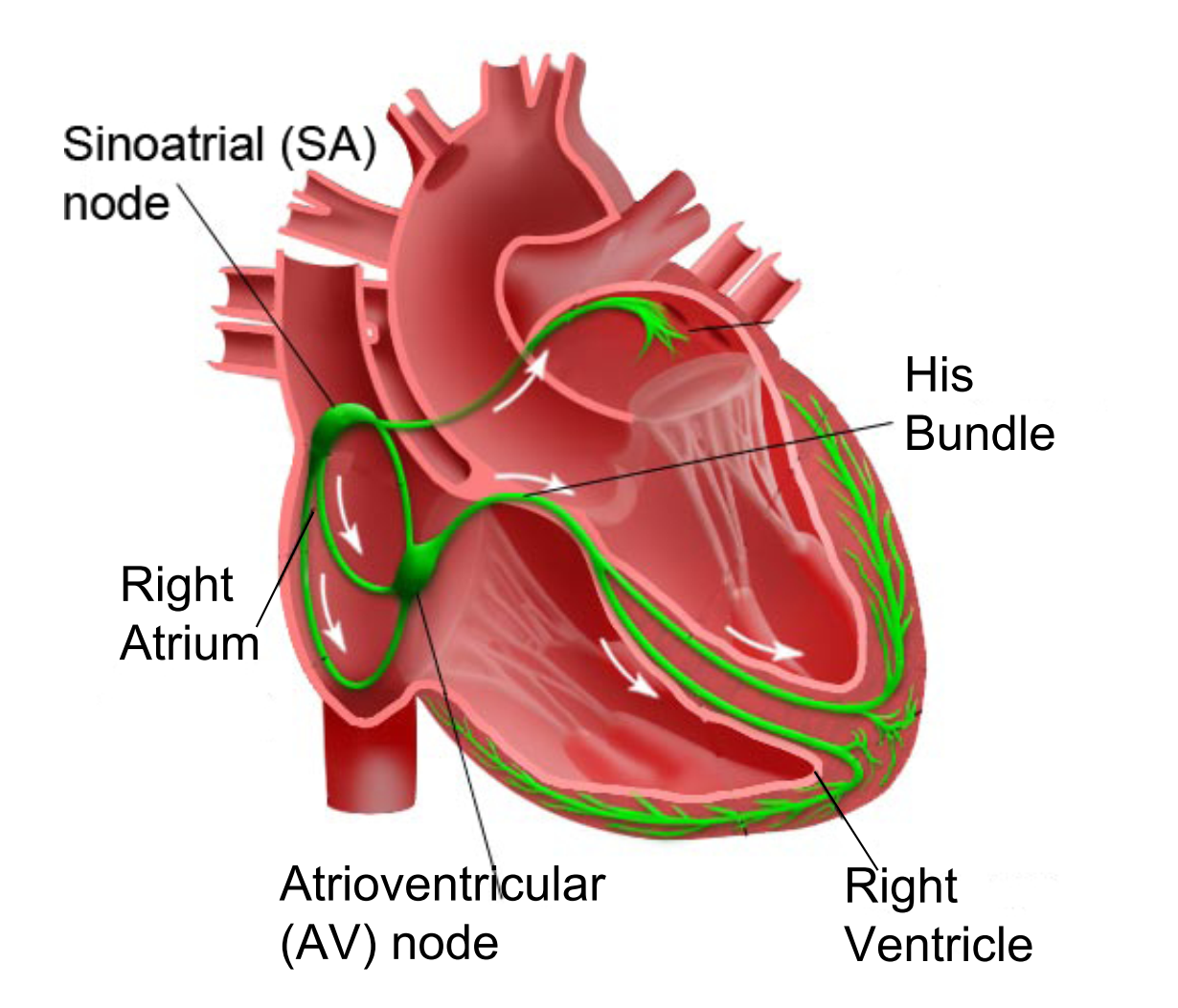 Electrical Conduction System of the Heart
21
What do pacemakers do?
Aging and/or diseases cause conduction properties of heart tissue to change leading to changes in heart rhythm
Tachycardia: faster than desirable heart rate impairing hemo-dynamics (blood flow dynamics)
Bradycardia: slower heart rate leading to insufficient blood supply
Pacemakers can be used to treat bradycardia by providing pulses when heart rate is low
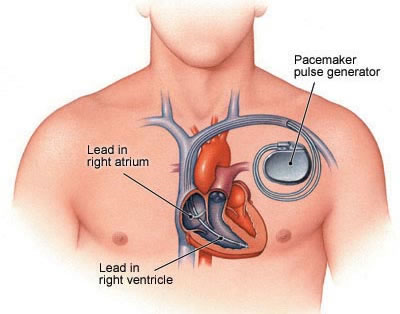 22
Implantable Pacemaker modeling
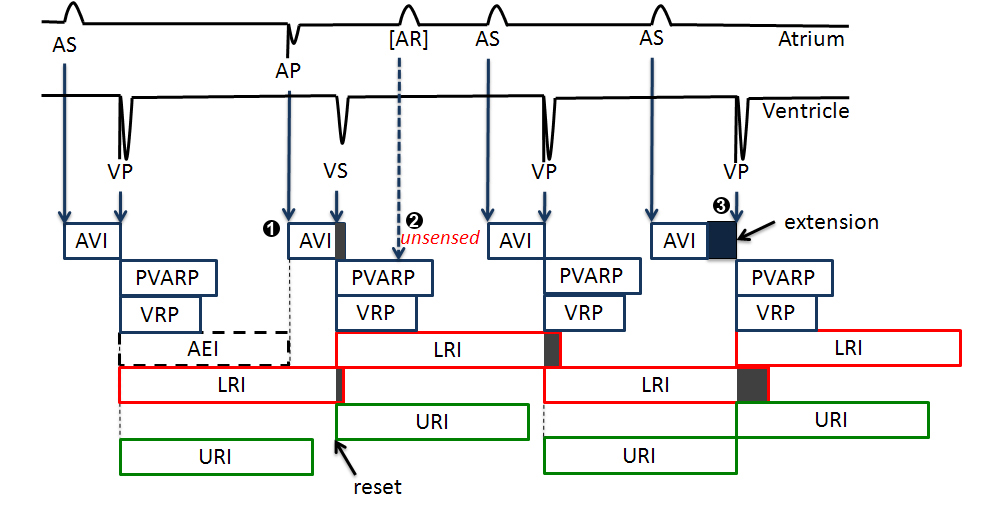 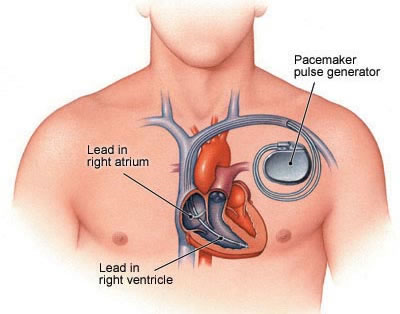 23
How dual-chamber pacemakers work
Two fixed leads on wall of right atrium and ventricle respectively
Activation of local tissue sensed by the leads (giving rise to events Atrial Sense (AS) and Ventricular Sense (VS))
Atrial Pacing (AP) or Ventricular Pacing (VP) are delivered if no sensed events occur within deadlines
AS
Heart
Pacemaker
VS
AP
VP
24
The LRI mode of operation explained
AS?
ASed
K= 850ms
25
Finite State Automata: A 3-slide introduction
26
Finite state automata
Famous equivalence between finite state automata and regular expressions
a-z
a-z
a-z
0-9
a-z,0-9
State
0-9
[a-z][a-z 0-9 ]
*
Accepting
state
[a-z][0-9]*[a-z]
27
How does a finite state automaton work?
0-9
a-z
a-z
*
0-9
28
Language of a finite state automaton
0-9
a-z
a-z
*
0-9
29
Timed Automata
Useful tool to do timing analysis and explore properties of timed processes
State-space of timed automata is infinite (clocks can become arbitrarily large!)
But some questions about timed automata behavior can still be answered exactly
Does the automaton accept any string? (also known as emptiness problem)
Reachability of a particular configuration
We will revisit this later in the course
30
Timing Analysis
D
(y >= 6)?
Which of D, E, F can be reached?
Needs careful propagation of reachable combinations of x and y
(x <= 4)?
x,y:=0
x>=3  y:=0
(y >= 2)?
A
x<=5
B
x<=7
E
(x = 7)?
F
31
How is such analysis done?
The key challenge is that if the automata has loops, then how do we know that our procedure for propagation of symbolic clock constraints will terminate?
The key insight by first papers on timed automata was that there is only a finite number of regions in the clock-space that can be visited
This gives a “pumping lemma” style argument*
Allows abstracting a finite timed automaton to an automaton where modes/states represent the regions
This was expensive, and improved by using zone-based constructions 
(zones are a uniform representation of constraints that arise during analysis)
32